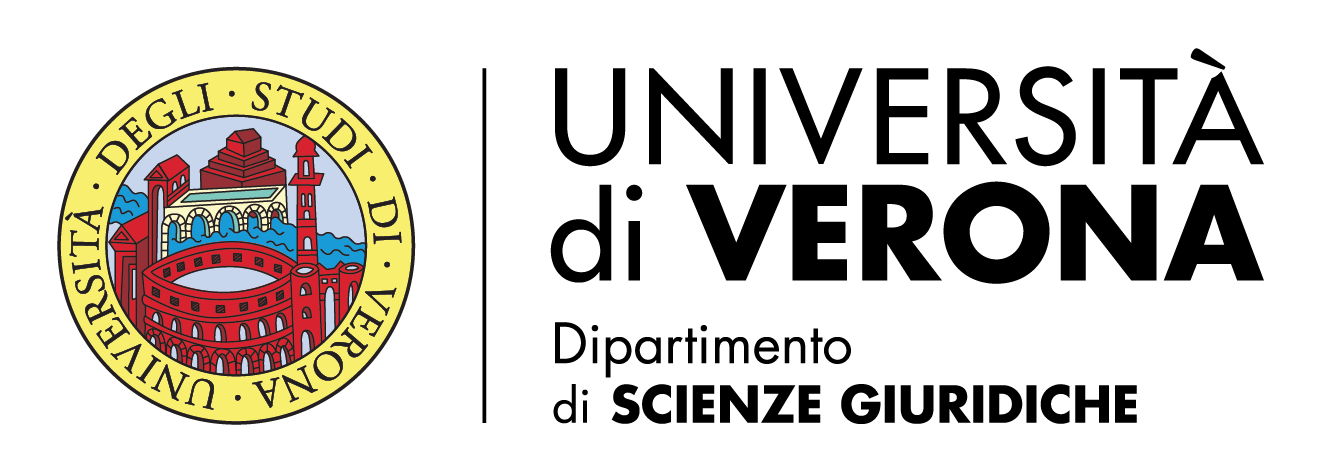 CORSO DI ALTA FORMAZIONE IN DIRITTO ANTIDISCRIMINATORIO - Fattori di discriminazione IGenere, identità di genere, caratteristiche sessuali. La giurisprudenzadella Corte di giustizia come laboratorio applicativo
Laura Calafà, 21 MAGGIO 2021
L’uso del termine laboratorio nel titolo e la scelta di metodo
L’intervento, il/I fattore/i di rischio specifico, l’obiettivo formativo: - disarticolare la complessità del diritto antidiscriminatorio con un focus dedicato ad uno dei fattori di rischio più utilizzati nelle aule giudiziarie;- concorrere alla crescita delle conoscenze e competenze specialistiche in materia;- incrementare l’utilizzo mirato del diritto antidiscriminatorio passando dal paradigma della strumentalità a quello della trasversalità disciplinare
Il test di accesso alla formazione dedicata: cosa vedete nella slide?
D.Lgs. 26-3-2001 n. 151Testo unico delle disposizioni legislative in materia di tutela e sostegno della maternità e della paternità, a norma dell'articolo 15 della legge 8 marzo 2000, n. 53Pubblicato nella Gazz. Uff 26 aprile 2001, n. 96, S.O.
Art. 32.  Congedo parentale (legge 30 dicembre 1971, n. 1204, articoli 1, comma 4, e 7, commi 1, 2 e 3)
1.  Per ogni bambino, nei primi suoi dodici anni di vita, ciascun genitore ha diritto di astenersi dal lavoro secondo le modalità stabilite dal presente articolo. I relativi congedi parentali dei genitori non possono complessivamente eccedere il limite di dieci mesi, fatto salvo il disposto del comma 2 del presente articolo. Nell'ambito del predetto limite, il diritto di astenersi dal lavoro compete:
a)  alla madre lavoratrice, trascorso il periodo di congedo di maternità di cui al Capo III, per un periodo continuativo o frazionato non superiore a sei mesi; 
b)  al padre lavoratore, dalla nascita del figlio, per un periodo continuativo o frazionato non superiore a sei mesi, elevabile a sette nel caso di cui al comma 2; 
c)  qualora vi sia un solo genitore, per un periodo continuativo o frazionato non superiore a dieci mesi.
La duplice risposta possibile e l’interpretazione attenta al diritto antidiscriminatorio (gender sensitive nel caso specifico)
La regola dedicata al congedo parentale inserita nel d.lgs. 151/2001
Una discriminazione diretta fondata sull’orientamento sessuale dei genitori
[Speaker Notes: Per arrivare a questa seconda risposta vi propongo un percorso di riflessione che ci aiuti a disarticolare la complessità del diritto antidiscriminatorio (mediante acquisizione di alcuni punti fermi, stabili) e di avventurarci insieme tra le specificità del fattore di rischio orientamento sessuale abbinato ad identità di genere (giuridicamente da non sovrapporre)]
Da ricordare l’ordinamento in cui ci si colloca trattando un caso
[Speaker Notes: La formazione continua (abbandonare il tema per qualche mese, significa perdere di vista la sua evoluzione, che come vedremo tra poco è costante); l’operatore del diritto che non può essere solo un operatore del diritto domestico]
La duplice intersezione
La proposta
Disarticolare la complessità del diritto antidiscriminatorio
Il metamodello
Ricordare la specificità del fattore di rischio (dei fattori di rischio al plurale!)
Fissare le conoscenze fondamentali ovvero i pilastri giudiziari costruiti della Corte UE con riguardo all’orientamento sessuale
Riflettere nella logica del work in progress continuo: l’uso trasversale del fattore di rischio orientamento sessuale
Disarticolare la complessità
Le chiavi di lettura aggiornate del diritto antidiscriminatorio
[Speaker Notes: Dopo le prime lezioni introduttive, vi sarà già più chiaro che sono diverse le chiavi di lettura di questo particolare ramo del diritto]
Il modello tassativo e le sue specificità: la tutela giurisdizionale
Militello, Strazzari, in La tutela antidiscriminatoria, a cura di Barbera, Guariso, 2020
I modelli giuridici
Le regole UE
L’approccio delle Costituzioni liberal-democratica
CEDU
Gli strumenti dedicati
Le tutele e i loro campi (disomogenei) di applicazione
Il risultato della separazione: il campo di applicazione della parità di trattamento e sesso (o genere)
Considerato il campo di applicazione della dir. 2000/78
Nei limiti dei poteri conferiti alla Comunità, la presente direttiva, si applica a tutte le persone, sia del settore pubblico che del settore privato, compresi gli organismi di diritto pubblico, per quanto attiene: 
a)  alle condizioni di accesso all'occupazione e al lavoro, sia dipendente che autonomo, compresi i criteri di selezione e le condizioni di assunzione indipendentemente dal ramo di attività e a tutti i livelli della gerarchia professionale, nonché alla promozione; 
b)  all'accesso a tutti i tipi e livelli di orientamento e formazione professionale, perfezionamento e riqualificazione professionale, inclusi i tirocini professionali; 
c)  all'occupazione e alle condizioni di lavoro, comprese le condizioni di licenziamento e la retribuzione; 
d)  all'affiliazione e all'attività in un'organizzazione di lavoratori o datori di lavoro, o in qualunque organizzazione i cui membri esercitino una particolare professione, nonché alle prestazioni erogate da tali organizzazioni.
La presente direttiva non riguarda le differenze di trattamento basate sulla nazionalità e non pregiudica le disposizioni e le condizioni relative all'ammissione e al soggiorno di cittadini di paesi terzi e di apolidi nel territorio degli Stati membri, né qualsiasi trattamento derivante dalla condizione giuridica dei cittadini dei paesi terzi o degli apolidi interessati. 
Gli Stati membri possono prevedere che la presente direttiva, nella misura in cui attiene le discriminazioni fondate sull'handicap o sull'età, non si applichi alle forze armate.
Dal modello al giudizio: la tutela potenzialmente migliore della vittima di discriminazione
Configurazione di un’apposita azione
Sanzione effettiva e dissuasiva, risarcimento, comprensiva dell’ordine di rimuovere gli effetti discriminatori
Comprensione di fattispecie più ampie (molestia, ordine di discriminare)
Onere probatorio facilitato
Forme di legittimazione processuale dedicate per conto o a sostegno della vittima da parte di organismi pubblici o enti esponenziali portatori di interessi diffusi
Il metamodello
La combinazione tra diritto originario dei Trattati e Carta dei diritti fondamentali
Art. 141 Tce, oggi art.157 TFUE – art. 20 – 23

Diritto comunitario derivato:
Dir. 75/117 – Dir. 76/207 – Dir. 98/70 – 86/378/CE così come modificata dalla dir. 1996/97/CE Dir. 2002/73 – Dir. 2004/113

Dir. 2006/54 (direttiva quadro) riguardante l'attuazione del principio delle pari opportunità e della parità di trattamento fra uomini e donne in materia di occupazione e impiego (rifusione) 

detta di rifusione appunto perché si occupa di armonizzare le disposizioni contenute nelle precedenti direttive dedicate alla parità uomo-donna nell’accesso al lavoro, alla formazione e alla promozione professionale, nel settore dei regimi professionali di sicurezza sociale, nell’ambito della parità di trattamento retributivo e le regole relative all’onere della prova nei casi di discriminazione basata sul sesso, anche alla luce della giurisprudenza della Corte di Giustizia delle Ce
Il meta-modello: il genere, gli strumenti di diritto antidiscriminatorio e l’estensione ai fattori di rischio diversi da sesso/genere

Diritto originario: 
art. 13 Trattato CE modificato ad Amsterdam e a Nizza nel 2000, diventato art. 19 TFUE
Carta dei diritti fondamentali del 2000 (con la relativa vincolatività riconosciuta a Lisbona del dicembre 2007, entrata in vigore nel dicembre 2009)

Diritto derivato:
Dir. 2000/43 e Dir. 2000/78 
Sospesa la procedura per l’approvazione della direttiva altre/oltre (detta anche direttiva orizzontale, necessaria per i diversi campi di applicazione della normativa citata)
In principio è stata la parità di trattamento retributivo per donne e uomini
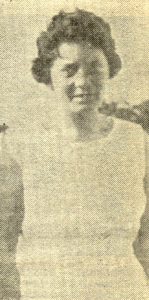 Retrospettive: le nuove frontiere dell’eguaglianza
Fino a al caso 
Test Achats 
(C-236/09 del 1-3-2011)
Le chiavi di lettura
- Il consolidamento del legame tra genere e altri fattori di rischio nella giurisprudenza della Corte
- L‘omogeneizzazione degli strumenti del diritto antidiscriminatorio
- La valorizzazione del legame tra divieti di non discriminazione e diritti fondamentali
- L’influenza del diritto antidiscriminatorio sulle tecniche di tutela di diritti dei lavoratori e delle lavoratrici
- L’estensione dei campi d’applicazione dei divieti ”oltre” il lavoro
Dal sistema teorico alla pratica tecnico-giuridica: le potenzialità di un confronto multilevel con riguardo alla non discriminazione
 Il presupposto di questo utilizzo esteso – perché elastico – della Carta dei diritti fondamentali, a partire dalla non discriminazione, è l’esistenza di Direttive definite «ad ampio raggio»: si tratta delle Direttive di c.d. seconda generazione  (nn. 2000/43 e 2000/78, in particolare), caratterizzate da disposizioni ampie e generali, i cui connotati concreti vengono fissati dalla giurisprudenza della Corte di Giustizia.  Come esiste una dir. «forte» come la dir. 2006/54

Questa offre una lettura del diritto a non essere discriminati/e  come valore centrale nel processo di affermazione del principio di eguaglianza .
La questione della maternità e dei trattamenti parentali
- L’evoluzione dei casi relativi alla maternità dai trattamenti di tutela della madre alle questioni di genitorialità (padri e madri davanti al diritto antidiscriminatorio UE)
- Il collegamento con la dir. 92/85 sulla tutela della salute della lavoratrice in gravidanza e la dir. 2010/18 sui congedi parentali
- Il trattamento dei padri davanti al diritto antiscriminatorio UE (da Hofmann 1984 a Marc Betriu Montull del 2013)
Focus CGCE: Dekker C-177/88; Brown C-394/96; Paquay C-460/06; Mayr C-506/06
Il caso più recente di interpretazione della dir. 2006/54
C-404718 HAKELBRACHT 
Licenziamento ritorsivo per causa di gravidanza altrui
Genitorialità, discriminazioni e famiglia in trasformazione
I casi della Corte UE:
CGUE 26.2.2008, C-506/06, Mayr, un caso di licenziamento di una lavoratrice che si sottopone alla fecondazione in vitro; 
CGUE 18.3.2014, C-167/12, CD/ST e CGUE 18.3.2014, C-363/12, Z/ A Government department,The Board of management of a community school, entrambe dedicate al trattamento spettante alla madre committente in due ipotesi diverse di contratto di maternità per surroga trattate dal diritto del Regno Unito e dell’Irlanda
Le riflessioni: La Corte conferma l’esclusione di ogni riconoscimento del congedo di maternità anche se la madre, come nel caso irlandese, «dopo la nascita effettivamente allatti, o comunque possa allattare, al seno il bambino». Il diritto antidiscriminatorio non soccorre nessuna delle madri ricorrenti perché «non costituisce una discriminazione fondata sul sesso il rifiuto di un datore di lavoro di riconoscere un congedo di maternità a una madre committente che abbia avuto un figlio mediante un contratto di maternità surrogata», come non risulta applicabile la dir. 2000/78 perché «non costituisce una discriminazione fondata sull’handicap il fatto di negare la concessione di un congedo retribuito equivalente a un congedo di maternità o a un congedo di adozione a una lavoratrice che sia incapace di sostenere una gravidanza e si sia avvalsa di un contratto di maternità surrogata».
Focus CGUE
- La sentenza Danfoss del 17-10-89 (causa 109/88) e i sistemi di classificazione del personale indirettamente discriminatori
- Le discriminazioni indirette retributive: Enderby del 27-10-93 C-127/92)
- Il part time e le discriminazioni indirette di genere: Jenkins (31-3-81 causa 96/80)e Bilka (13-5-86, causa 170/84)
Focus previdenza ed età pensionabile
La dir. 2000/78 Considerando (14) La presente direttiva lascia impregiudicate le disposizioni nazionali che stabiliscono l'età pensionabile.
Le specificità del fattore (o dei fattori) di rischio
La tutela, il focus e Il fattore di rischio
Fattore di rischio = aspetti della persona del lavoratore o della lavoratrice, talune sue caratteristiche che in un dato momento storico si manifestano come fattori di rischio di discriminazione
Le particolarità del fattore di rischio
Il principio di parità di trattamento in base all’orientamento sessuale si connotato per un equilibrio sottile da garantire tra libera scelta del silenzio ed altrettanto libera esternazione della proprio condizione personale di uomo o di donna, lavoratore o lavoratrice, omosessuale
La parità dei diritti degli omosessuali si inserisce in un contesto di sviluppo dei diritti fondamentali e rappresenta sia una condizione che un effetto di tali sviluppi: «senza parità di diritti difficilmente vi sarebbero visibilità ed integrazione, e senza di esse non vi sarebbe la possibilità di costruire il consenso intorno alle iniziative in favore della parità»
M. Bonini Baraldi, La discriminazione sulla base dell’orientamento sessuale, 2004
L’attivazione della leva giudiziale, orientamento sessuale e identità di genere, attivismo associazionistico LGBTQ
Le Corti non possono essere ritenute le sole responsabili del compito di produrre i mutamenti, economici, sociali e culturali che la ricerca di un’eguaglianza densa di significato impone, ma nemmeno possono ignorare le voci della società civile, siano stentoree o appena percepibili, ostili o amichevoli, che le esortano a fare di più o a ragionare in modo diverso in lina con la loro giurisprudenza e lo spirito delle leggi che applicano, né possono venir mento al loro dovere di restare al passo con realtà sociali che si evolvono 
Una vittoria giudiziaria […] ha un effetto diretto giuridicamente vincolante in tutti gli Stati membri, facendo così venir meno la necessità di specifiche campagne in seno ad ognuno di essi
G. F. Mancini, Le nuove frontiere dell’eguaglianza tra i sessi nel diritto comunitario, in Democrazia e costituzionalismo nell’Unione europea, 2004
Le conoscenze fondamentali ovvero i pilastri giudiziari costruiti della Corte UE
Dalla rilevanza generale del fattore sesso (o genere) alla distinzione tra identità di genere e orientamento sessuale dopo il caso P
Condizioni di contesto regolativo (l’esistenza della dir. 76/207 sulla parità di trattamento tra donne e uomini) e istituzionali (l’entrata in vigore della dir. 2000/78 dopo la ratifica francese del Trattato di Amsterdam nel 1999)
La separazione sesso o genere – identità – orientamento sessuale
Il risultato finale: il terzo considerando della dir. 2006/54 detta direttiva rifusione:
«La Corte di giustizia ha ritenuto che il campo d'applicazione del principio della parità di trattamento tra uomini e donne non possa essere limitato al divieto delle discriminazioni basate sul fatto che una persona appartenga all'uno o all'altro sesso. Tale principio, considerato il suo scopo e data la natura dei diritti che è inteso a salvaguardare, si applica anche alle discriminazioni derivanti da un cambiamento di sesso».
Identità di genere
Regole applicabili
L’interazione costante con la Corte di Strasburgo e la responsabilità dell’Italia (anche recente):
Corte europea diritti dell'uomo sez. I - 11/10/2018, n. 55216 
Il diritto al rispetto della vita privata e familiare di cui all'art. 8 CEDU 
DIRITTI DELLA PERSONALITÀ - Sesso - Identità di genere - Transizione sessuale - Stato civile - Modifica del nome - Condizioni - Definizione.
Sussiste una violazione dell'art. 8 CEDU sul diritto al rispetto della vita privata e familiare da parte di uno Stato contraente che non preveda la possibilità di ottenere la modifica del nome di un individuo iscritto nel registro dello stato civile come persona di sesso maschile, ma la cui identità sessuale è oramai pacificamente di genere femminile, seppure ancora nell'attesa di un'operazione chirurgica di transizione sessuale.
L’evoluzione giurisprudenziale della Corte UE: la prima fase, il punto di arrivo
Caso P (C-13-94): estensione del campo di applicazione della dir. 76/207 mediante riconoscimento dell’illegittimità del licenziamento di una lavoratrice in fase di transizione di genere 
Caso KB (C-177/01): pensione di reversibilità riconosciuta tra persone impossibilitate a sposarsi perché una delle due ha cambiato sesso 
 Caso Richards (C-423/04): discriminatorietà del rifiuto di riconoscere la pensione di vecchia all’età prevista per una donna ad una persone che ha cambiato genere
Il focus orientamento sessuale
I casi e le questioni
La discriminazione per identità e orientamento sessuale prima del Trattato di Amsterdam
C-13/94 Caso P 
Il lavoratore licenziato perché transessuale è vittima di una discriminazione? Si, di sesso.
C-249/96 Grant 
Il Trattato di Amsterdam rileva nella decisione del caso Grant? E’ discrminatoria la disposizione di un regolamento che tratta in modo diverso i componenti delle coppie eterosessuali rispetto alle coppie omosessuali?
Le discriminazioni dirette e indirette, coppie e singoli: le specificità per fattore di rischio
Orientamento sessuale:
C-267/06 Tadao Maruko
Esiste una discriminazione diretta in caso di esclusione del riconoscimento della reversibilità in caso di morte in una coppia legate da unione stabile registrata
C- 147/08 Romer 
Discriminazione diretta nel caso di calcolo di una pensione complementare se non si tiene conto della posizione di partner di un’unione stabile registrata
C-267/12 Hay 
Contratto collettivo discriminatorio se riserva un beneficio a livello di retribuzione e di condizioni di lavoro ai dipendenti che contraggano matrimonio escludendo i  contraenti un Patto civile di solidarietà
C-443/15 Parris 
Nel caso specifico la Corte esclude la discriminazione in ragione dell’operare del principio di irretroattività del diritto
Le competenze degli Stati membri in materia di stato civile (considerando 22 della dir. 2000/78)
Se l’ordinamento nazionale non prevede nessuna forma di riconoscimento di un’unione tra persone dello stesso sesso, la CGUE non ritiene sussistente una discriminazione diretta
La reversibilità tra estensione ai partner dell’unione civile e l’irretroattività delle disposizioni
Quale approccio al fattore di rischio? Questioni di metodo e di attualità: le dichiarazioni al pubblico
Riflettere nella logica del work in progress continuo: l’uso trasversale del fattore di rischio orientamento sessuale
Genitorialità LGBT tra diritto UE e diritto nazionale(diritto del lavoro – diritto di famiglia)
La pronuncia della Corte d’appello di Milano del 17/3/2021
Presupposto: riconoscimento , da parte di una coppia, del nascituro concepito davanti all’Ufficiale di Stato civile e nucleo familiare formato da coppia unita civilmente ex l. 76/2016
Richiesta della madre intenzionale del congedo parentale ex art. 32 del tu di maternità e paternità
Il rifiuto del datore di lavoro ha carattere discriminatorio perché «non solo nega alla propria dipendente il godimento di un diritto nascente dallo stato di genitore, inalienabile se non con gli strumenti e le garanzie stabiliti dall’ordinamento, ma lo ha fatto unicamente perché la stessa apparteneva al medesimo sesso dell’altro genitore che aveva con lei riconosciuto il nascituro» (violazione del d.lgs. 216/2003, artt. 2 discriminazione diretta)
Dal punto di vista tecnico
Nessuna rilevanza può attribuirsi alla responsabilità contabile paventata da datore di lavoro pubblico: la natura pubblica del datore di lavoro non legittima la discriminazione del dipendente per quanto volta – nell’ottica datoriale – a prevenire esborsi, considerati indebiti.
Il giudice ordina la cessazione della condotta discriminatoria e la pubblicazione per un anno della pronuncia sul sito web dell’azienda
La connotazione discriminatoria della condotta datoriale lede i diritti fondamentali della persona con conseguente riconoscimento del risarcimento del danno non patrimoniale quantificato in via equitativa alla luce della rilevante portata degli interessi coinvolti, dei plurimi aspetti pregiudicati dalla condotta datoriale e dalla sua durata
Il percorso argomentativo del giudice: la centralità del legame genitoriale
D.Lgs. 26-3-2001 n. 151Testo unico delle disposizioni legislative in materia di tutela e sostegno della maternità e della paternità, a norma dell'articolo 15 della legge 8 marzo 2000, n. 53.
Art. 32.  Congedo parentale (legge 30 dicembre 1971, n. 1204, articoli 1, comma 4, e 7, commi 1, 2 e 3)
1.  Per ogni bambino, nei primi suoi dodici anni di vita, ciascun genitore ha diritto di astenersi dal lavoro secondo le modalità stabilite dal presente articolo. I relativi congedi parentali dei genitori non possono complessivamente eccedere il limite di dieci mesi, fatto salvo il disposto del comma 2 del presente articolo. Nell'ambito del predetto limite, il diritto di astenersi dal lavoro compete:
a)  alla madre (biologica) lavoratrice, trascorso il periodo di congedo di maternità di cui al Capo III, per un periodo continuativo o frazionato non superiore a sei mesi; 
b)  al padre lavoratore (alla madre. Intenzionale), dalla nascita del figlio, per un periodo continuativo o frazionato non superiore a sei mesi, elevabile a sette nel caso di cui al comma 2; 
c)  qualora vi sia un solo genitore, per un periodo continuativo o frazionato non superiore a dieci mesi.
Con riguardo al diritto UE recente: l’approvazione della dir. 2019/1158
Considerando 9 - Per incoraggiare una più equa ripartizione delle responsabilità di assistenza tra uomini e donne, nonché per consentire un'instaurazione precoce del legame tra padre e figlio, è opportuno introdurre un diritto al congedo di paternità per i padri o, laddove e nella misura in cui riconosciuto dal diritto nazionale, per un secondo genitore equivalente. 
«congedo di paternità»:un congedo dal lavoro per il padre o, laddove e nella misura in cui riconosciuto dal diritto nazionale, per un secondo genitore equivalente, da fruirsi in occasione della nascita di un figlio allo scopo di fornire assistenza; 
Congedo di paternità 1.Gli Stati membri adottano le misure necessarie a garantire che il padre o, laddove e nella misura in cui il diritto nazionale lo riconosce, un secondo genitore equivalente abbia diritto a un congedo di paternità di dieci giorni lavorativi da fruire in occasione della nascita di un figlio del lavoratore. Gli Stati membri possono stabilire se il congedo di paternità possa essere fruito parzialmente prima della nascita del figlio o solo dopo la nascita del figlio e se possa essere fruito secondo modalità flessibili.
Il caso NH: dichiarazioni omofobiche alla Corte di giustizia(diritto del lavoro – diritto penale)
Il caso NH contro Associazione Avvocatura per i diritti LGBT – Rete Lenford (C-507/18)
La vicenda inizia nel 2014 quando Taormina, intervistato durante trasmissione radio «La zanzara», si lascia andare in una serie di dichiarazioni che esprimono disgusto e disprezzo per le persone gay (li definisce «gente malata», «mi fanno ribrezzo — aggiunge —. Ho una crisi di rigetto, mi viene il vomito») e dichiara che mai assumerebbe nel proprio studio legale persone omosessuali, «faccio una cernita adeguata in modo che questo non accada».
Le questioni pregiudiziali poste dalla Cassazione
1) Se l’interpretazione dell’articolo 9 della direttiva [2000/78] sia nel senso che un’associazione, composta da avvocati specializzati nella tutela giudiziale di una categoria di soggetti a differente orientamento sessuale, la quale nello statuto dichiari il fine di promuovere la cultura e il rispetto dei diritti della categoria, si ponga automaticamente come portatrice di un interesse collettivo e associazione di tendenza non profit, legittimata ad agire in giudizio, anche con una domanda risarcitoria, in presenza di fatti ritenuti discriminatori per detta categoria.
2) Se rientri nell’ambito di applicazione della tutela antidiscriminatoria predisposta dalla direttiva [2000/78], secondo l’esatta interpretazione dei suoi articoli 2 e 3, una dichiarazione di manifestazione del pensiero contraria alla categoria delle persone omosessuali, con la quale, in un’intervista rilasciata nel corso di una trasmissione radiofonica di intrattenimento, l’intervistato abbia dichiarato che mai assumerebbe o vorrebbe avvalersi della collaborazione di dette persone nel proprio studio professionale [di avvocati], sebbene non fosse affatto attuale n. programmata dal medesimo una selezione di lavoro.
Gli esiti della causa
1) La nozione di «condizioni di accesso all’occupazione e al lavoro» contenuta all’articolo 3, paragrafo 1, lettera a), della direttiva 2000/78/CE del Consiglio, del 27 novembre 2000, che stabilisce un quadro generale per la parità di trattamento in materia di occupazione e di condizioni di lavoro, deve essere interpretata nel senso che in essa rientrano delle dichiarazioni rese da una persona nel corso di una trasmissione audiovisiva secondo le quali tale persona mai assumerebbe o vorrebbe avvalersi, nella propria impresa, della collaborazione di persone di un determinato orientamento sessuale, e ciò sebbene non fosse in corso o programmata una procedura di selezione di personale, purché il collegamento tra dette dichiarazioni e le condizioni di accesso all’occupazione e al lavoro in seno a tale impresa non sia ipotetico.
2) La direttiva 2000/78 deve essere interpretata nel senso che essa ad una normativa nazionale in virtù della quale un’associazione di avvocati, la cunon osta i finalità statutaria consista nel difendere in giudizio le persone aventi segnatamente un determinato orientamento sessuale e nel promuovere la cultura e il rispetto dei diritti di tale categoria di persone, sia, in ragione di tale finalità e indipendentemente dall’eventuale scopo di lucro dell’associazione stessa, automaticamente legittimata ad avviare un procedimento giurisdizionale inteso a far rispettare gli obblighi risultanti dalla direttiva summenzionata e, eventualmente, ad ottenere il risarcimento del danno, nel caso in cui si verifichino fatti idonei a costituire una discriminazione, ai sensi di detta direttiva, nei confronti della citata categoria di persone e non sia identificabile una persona lesa.
Alcuni passaggi chiave della pronuncia
La libertà di espressione come diritto fondamentale ma non assoluto che può, nel suo esercizio, incontrare delle limitazioni (il collegamento con il ddl ZAN)
Tali limitazioni possono derivare dai diritti garantiti dalla dir. 2000/78
Un’associazione di avvocati che ha finalità di difendere in giudizio le persone LGBT e di promuovere la cultura e il rispetto dei diritti LGBT non è automaticamente legittimata ad avviare un procedimento giurisdizionale inteso a far rispettare gli obblighi derivanti dalla direttiva 2000/78 e ad ottenere eventualmente il risarcimento del danno (laddove si verifichi una discriminazione vietata ai sensi della direttiva nei confronti della categoria cui è dedicata e non sia identificabile una persona lesa)
Nella direttiva, il riferimento è ad un’azione per conto o a sostegno di una persona che si ritenga lesa e con il suo consenso, ma lo Stato membro può consentire di far avviare un procedimento giurisdizionale in materia di discriminazioni per orientamento sessuale prevedendo disposizioni più favorevoli della direttiva (nel caso in cui non sia identificabile nessuna persona lesa).
Cosa dice il d.lgs. 216/2003 (art. 5)?
1. Le organizzazioni sindacali, le associazioni e le organizzazioni rappresentative del diritto o dell’interesse leso, in forza di delega, rilasciata per atto pubblico o scrittura privata autenticata, a pena di nullità, sono legittimate ad agire ai sensi dell’articolo 4, in nome e per conto o a sostegno del soggetto passivo della discriminazione, contro la persona fisica o giuridica cui è riferibile il comportamento o l’atto discriminatorio.
2. I soggetti di cui al comma 1 sono altresì legittimati ad agire nei casi di discriminazione collettiva qualora non siano individuabili in modo diretto e immediato le persone lese dalla discriminazione.
La conclusione del percorso giudiziario in Cassazione
Cassazione civile sez. I, 15/12/2020, n.28646

In materia di tutela del diritto dell'aspirante al lavoro, il diritto costituzionalmente riconosciuto di manifestare liberamente il proprio pensiero non può spingersi sino a violare altri principi di pari rango, assumendo pertanto carattere discriminatorio le dichiarazioni rilasciate dal titolare di uno studio legale tali da dissuadere gli aspiranti, aventi un diverso orientamento sessuale, dal presentare le proprie candidature all'assunzione, anche in assenza di una procedura di selezione in corso
Le questioni chiave e i problemi aperti dalla pronuncia NH: il campo di applicazione della dir. 2000/78
La discriminazione collettiva, dichiarazioni al pubblico e collegamento politica di assunzione discriminatoria  
La legittimazione attiva
Tornano a manifestarsi quei limiti che avevano portata all’elaborazione della proposta della direttiva sull’estensione del campo di applicazione della dir. 2000/78 (direttiva altre/oltre)
L’attivazione della leva giudiziale, orientamento sessuale e identità di genere, attivismo associazionistico LGBTQ
Le Corti non possono essere ritenute le sole responsabili del compito di produrre i mutamenti, economici, sociali e culturali che la ricerca di un’eguaglianza densa di significato impone, ma nemmeno possono ignorare le voci della società civile, siano stentoree o appena percepibili, ostili o amichevoli, che le esortano a fare di più o a ragionare in modo diverso in lina con la loro giurisprudenza e lo spirito delle leggi che applicano, né possono venir mento al loro dovere di restare al passo con realtà sociali che si evolvono 
Una vittoria giudiziaria […] ha un effetto diretto giuridicamente vincolante in tutti gli Stati membri, facendo così venir meno la necessità di specifiche campagne in seno ad ognuno di essi
G. F. Mancini, Le nuove frontiere dell’eguaglianza tra i sessi nel diritto comunitario, in Democrazia e costituzionalismo nell’Unione europea, 2004
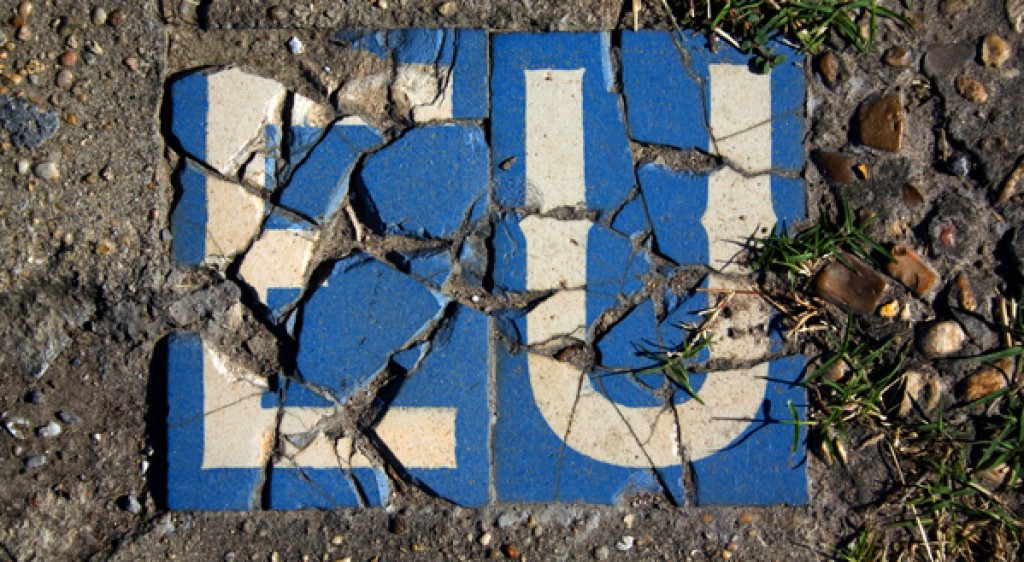